Klasicko–romantická syntéza I.: Hanslick, Brahms, Dvořák
6. hodina
Absolutní hudba
chápaná jako protiklad k hudbě programní, ale nepřesné
termín zavedl R. Wagner a ve svých teoretických pracích (Umělecké dílo budoucnosti a Opera a drama) ho běžně používal
Vývoj tohoto dvojího chápání:
vůdčí hudební osobností po Beethovenovi se v Německu stal Mendelssohn, po něm - ? Brahms nebo Wagner?
spory mezi oběma proudy začaly cca v 50. a 60. letech a vrcholily v hudební Vídni a Německu v poslední třetině 19. stol.
wagneriáni = představitelé programní hudby: zvl. R. Wagner, A. Bruckner, u nás B. Smetana → vyústilo v ideu pokroku (hudba budoucnosti)
obdivovatelé J. Brahmse = zastánci absolutní hudby: zvl. E. Hanslick, J. Brahms, J. Joachim, u nás A. Dvořák → vyústilo v ideu konzervativismu
zkreslené chápání Brahmse jako hudebního konzervativce trvalo až do 30. let 20. stol. (stať A. Schönberga Pokrokový Brahms)
spor se netýkal zdaleka jen německy mluvících zemí, ale také Francie (počínaje památným skandálem 1861 při premiéře Tannhäusera), zde jeho dílo ctili Vincent d‘Indi, naopak se odvracel např. C. Debussy a R. Roland
spory dramaturgické a hudební postupně přerůstaly ve spory nacionalistické, a to zvl. mezi německými a francouzskými hudebníky: německý proud čím dál více nacionální, francouzský čím dál více kosmopolitní
Brahms X Wagner
dnešnímu chápání programní a absolutní hudby a jejich představitelů Wagnera a Brahmse jako vzájemných protikladů nahrává i odlišný charakter obou osobností:
Eduard Hanslick, dokonalý antiwagnerián
hlavní estetický zastánce absolutní hudby
odsuzoval afektovou teorii, programní hudbu, teorii hudebního dramatu, tvorbu skladatelů R. Wagnera, A. Brucknera
problém dosavadní hudební estetiky je podle něj v tom, že vychází z dojmu, kterým umělecké dílo působí, nikoliv z díla samotného
největší protivník: Richard Wagner, který
je v hudbě nepřirozený, útočí jen na cit
„neukázněný romantik“, který nestojí na nohou
potřebuje velkolepý reformátorský program a pozici v roli proroka, aby dosáhl své fatální potřeby společenského uznání
zbavil hudbu smyslu
deformuje německou deklamaci
jeho díla jsou obludná a beztvará (to také platí o symfoniích A. Brucknera)
cenil si J. Brahmse (linie vzorů: Mozart, Beethoven, Schumann, Brahms) a A. Dvořáka
při posuzování díla nezajímá Hanslicka historické pozadí, sociologické aspekty atd.
stanovení toho, co je krásné, je věcí vkusové volby, která je různá v různých situacích (kulturní, politické…)
paradoxy:
Hanslick si vážil Dvořáka i přesto, že komponoval programní hudbu (symfonické básně)
Hanslick s Brahmsem obdivovali Wagnerovy romantické opery Tannhäuser a Lohengrin
Hanslick do značné míry oceňuje i Berlioze a leccos z Liszta
Hanslick nechápal Brucknerovu symfonickou hudbu, i když se v ní často neprojevují žádné stopy wagnerovské programovosti
významný Hanslickův hudebně-estetický manifest: O hudebním krásnu. Příspěvek k revizi estetiky hudebního umění (1854)
radikální popření estetiky hudebního výrazu 
hudba NIC nevyjadřuje, ani věci, ani myšlenky, ani city
hudba není výrazem citu, nemá vyslovitelný obsah
hudba je bezpředmětná
hudba není pojmová, proto nemůže vyjadřovat pojmové věci (nenávist, lásku…)
hudební krásno je nezávislé a spočívá jedině v tónech
má-li hudba nějaký obsah, pak je to obsah čistě hudební, a to je forma → hudba jsou znějící pohybové formy (= návrat ke klasicismu)
cíl: obnova čistoty umění, má sloužit jen umění samotnému
Johannes Brahms
7. 5. 1833 Hamburk - 3. 4. 1897 Vídeň
Život: „svobodný, ale osamělý“ (J. Joachim)
mimořádně uzavřený člověk, nerad mluvil o sobě a svých pocitech (C. Schumann: „stále záhadný“), rouška ironie a sarkasmu
z rodiny s napjatými vztahy, velmi tím trpěl → jeho pozdější skeptický postoj vůči manželství, tvrdý postoj k sobě samému, silná vůle dosahovat profesních výkonů
otec muzikant, také Brahms od dětství vynikající klavírista (výborná paměť a hra z listu → vyhledávaný doprovazeč)
1853 rozhodující: houslista Eduard Reményi → seznámení s Josephem Joachimem (s Brahmsem celoživotní přátelství a spolupráce) → seznámení s F. Lisztem a R. Schumannem (článek Neue Bahnen v NZfM)
společné koncertní cesty Brahms + Joachim + C. Schumannová
díky Schumannově doporučení začala jeho díla vycházet v nakladatelství Breitkopf a Härtel
nikdy vážně neusiloval o pevné zaměstnání
dirigent, sbormistr, velmi dobře honorován
usiloval jen o místo ředitele filharmonie v Hamburku, které nedostal
ve Vídni řídil Pěveckou akademii, ale místa se vzdal kvůli času na komponování
v 70. letech ve Vídni ředitelem Vídeňského pěveckého spolku
usazení ve Vídni trvale od 1868, zde koncerty a vydávání děl u nakladatele Simrocka
70. léta 
čestné doktoráty (univerzita ve Wrocławi a v Cambridge) → další růst jeho autority, považován za vůdčí osobnost evropské hudební scény
časté cesty, zvl. Itálie, v letních měsících lázeňské pobyty (Bad Ischl)
jeho dílo propagoval Hans von Bülow (premiéroval jeho 1. symfonii - označil ji za „X. Beethovenovu“)
dlouho si hledal vyhovující způsob života: svobodný z přesvědčení: „Potřebuji úplnou samotu, ne proto, abych byl schopen zvládat to či ono, ale proto, abych vůbec dokázal myslet na svoje záležitosti.“ Hloubavý a zádumčivý melancholik („svobodný, ale osamělý“/„frei aber einsam“ → „f. a. e.“)
vztah k ženám: platonické lásky (Clara a Julie Schumannovy, Agatha von Siebold – zrušené zásnuby, altistka Hermine Spies…)
dva rozdílné rysy jeho charakteru: postavy
„Brahms“ = tichý, skromný, zakřiknutý, disciplinovaný
„Kreisler“ = impulsivní, výbušný, vášnivý, nezkrotný
→ rozdílná a často protichůdná charakteristika jeho děl
podle „požadavků romantismu“ byl jeho život spjatý s tvorbou: silné osobní zážitky měly dopad na jeho tvůrčí proces → autobiografické rysy zvl. v:
První klavírní koncert – inspirací manželé Schumannovi
Německé requiem a volná věta z Tria Es-dur, op. 40 – vliv smrti matky (1865)
Rhapsodie pro alt – vliv nešťastné lásky k Julii Schumannové (dceři Clary)
za svého života značně majetný, ale žil skromným životem
řada uznání a ocenění během života
Dílo
„Vyjadřuji se prostřednictvím svých tónů.“
oproti „pokrokovému“ Wagnerovi považován za zpátečnického, toto chápání podstatně změnil Arnold Schönberg: článek Brahms, der fortschrittliche (Pokrokový Brahms, 1933)
vnitřního tematického scelení dosahuje nejčastěji pomocí rozvíjející variace jednoho motivu (Schönberg)
mýtus o absolutní hudbě? V jeho tvorbě jsou nepopiratelné mimohudební znaky a odkazy a sám tuto inspiraci také přiznával (zejm. básně a lidové písně)
básnická sbírka J. G. Herdera → klavírní Tři intermezza, op. 117
lidové písně → Houslové sonáty G-dur (op. 78) a A-dur (op. 100)
hlavní doména: tvorba symfonická, písňová a komorní, žádná opera
typické: charakterově odlišná díla komponovaná ve stejné době, např.
1877 za pobytu v idylickém Pörtschach: Druhá symfonie (op. 73) – světlá, veselá X balada Edward (op. 75, č. 1) – tragická, a moteto Warum ist das Licht gegeben dem Mühseligen (op. 74, č. 1) – závažné
kompozice z Ischl z r. 1880: Akademická slavnostní předehra (op. 80) X Tragická předehra (op. 81)
nápadné: dvojice skladeb stejného obsazení
dvě orchestrální serenády (op. 11 a op. 16)
dva klavírní koncerty (op. 15 a op. 83)
dva smyčcové kvintety (op. 88 a op. 111)
dva smyčcové sextety (op. 18 a op. 36)
dvě violoncellové sonáty (op. 38 a op. 99)
dvě klarinetové sonáty (op. 120, č. 1 a č. 2)
časté využívání anagramů a kryptogramů (podobně jako Schumann)
a-g-a-h-e = Agatha von Siebold → Druhý smyčcový sextet, op. 36
f-a-e = frei, aber einsam 
→ F-A-E sonáta pro housle a klavír (1853, často hrál s Joachimem)
→ Dvojkoncert pro housle, violoncello a orchestr (1887, premiéroval Joachim)
další převzaté motivy
motiv ze Schumannovy Introdukce pro klavír a orchestr, op. 92
→ Klavírní variace, op. 9, věnoval Claře Schumannové
→ První klavírní koncert
→ volná věta Dvojkoncertu
→ Smyčcový sextet, op. 36
motiv Dies irae
→ klavírní Intermezzo es-moll, op. 118, č. 6
převzaté motivy ze své tvorby
písně Dešťové kapky, padejte dolů a Dešťové kapky ze stromů → Houslová sonáta G-dur, op. 78
písně Přijď brzy a Jako melodie táhne se to jemně myslí mou → Houslová sonáta A-dur, op. 100
symfonická tvorba
4 symfonie
klíčový význam
ve všech klasický sonátový cyklus s tempovými kontrasty vět: 1. rychlá, 2. pomalá, 3. odlehčená, 4. rychlá
ve větách používá sonátovou formu, variační, rondo, třídílnou formu ABA, vše podle klasicistních zásad
1. c-moll
2. D-dur Pastorální
3. F-dur Heroická – inspirace pro A. Dvořáka
4. e-moll – nejvyzrálejší, pocta J. S. Bachovi: obsahuje propracované variace hlavního tématu, zvl. ve Finale: passacaglia se 30 variacemi bachovského tématu
Variace na Haydnovo téma B-dur, op. 56
sólové koncerty
dva klavírní (1. d-moll, 2. B-dur)
houslový koncert D-dur – dedikovaný Joachimovi
Dvojkoncert pro housle a violoncello a-moll, op. 102 – vrchol jeho tvorby
[Speaker Notes: 4. symfonie e-moll: https://www.youtube.com/watch?v=ckuUq7im8H4]
komorní tvorba – velmi početná
3 smyčcové kvartety, klavírní tria, kvartety a kvintety různého obsazení, sonáty pro různé nástroje
klavírní tvorba
3 klavírní sonáty
cykly Klavierstücke
variace na téma Schumannovo, Händelovo, Paganiniho
fantazie, čtyřruční skladby, skladby pro dva klavíry
Uherské tance – původně čtyřruční, některé zinstrumentoval
vokální tvorba
písně, sbory (a capella i s doprovodem)
kantáta Německé requiem – text Brahmsův podle Lutherova překladu bible
[Speaker Notes: Uherský tanec č. 5: https://www.youtube.com/watch?v=Nzo3atXtm54 (0:16)]
Brahms a Dvořák
blízké dlouholeté přátelství, podobné umělecké názory
1874 Dvořák žádal o udělení rakouského státního stipendia, které obdržel, v porotě seděl mj. Brahms a Hanslick
1877 na Dvořákovu žádost Brahms Dvořáka hmotně podporoval → jako projev vděku mu Dvořák dedikoval smyčcový kvartet d-moll, op. 34 (užil v něm namísto scherza polku)
bližší kontakt až díky Hanslickovi, který žádal Dvořáka o dílo pro Brahmse. Ten doporučil k vydání u Simrocka Dvořákovy Moravské dvojzpěvy → Simrock Dvořákův stálý nakladatel 
1878 Brahms cestuje za Dvořákem do Prahy (v rámci koncertní cesty společně s Joachimem)
1882 Dvořák do Vídně za Brahmsem, který mu doporučuje, aby do Vídně natrvalo přesídlil
1880 Dvořák orchestruje Brahmsovy Uherské tance
poslední setkání ve Vídni 1896, rok před Brahmsovou smrtí
Antonín Dvořák
8. 9. 1841 Nelahozeves - 1. 5. 1904 Praha
z rozvětveného rodu, hudbymilovná rodina, otec hospodský a řezník
hlavní nástroj: housle, později klavír
Zlonice 
stěhování ve 13 letech, v učení na řezníka
potkal Antonína Liehmanna, který měl kapelu → Dvořák jeho žákem a členem kapely
Česká Kamenice
studium teorie a hry na varhany
Praha
dostal se sem na přímluvu Liehmanna, 1857 – 1858 na varhanické škole
houslista a violista, účastnil se koncertů konzervatoře, získával praxi orchestrálního hráče, 1858 hrál pod taktovkou F. Liszta
po dokončení varhanické školy violistou v kapele Karla Komzáka (1861 a 1862 pro ni napsal smyčcový kvartet, op. 1, a kvintet, op. 2). Od 1862 začal hrát tento Komzákův soubor v Prozatímním divadle a téhož roku byl ustanoven jako jeho stálý orchestr. Zde hrál pod taktovkou Maýra, Smetany aj.
1871 – odchod z kapely, vydělával si komponováním a hraním na zábavách, také pedagog – učil v rodině Jana Neffa (→ Moravské dvojzpěvy), láska k žačce Jozefíně Čermákové → písňový cyklus Moravský cypřiš (1865)
1873
provedení jeho kantáty Hymnus pěveckým spolkem Hlahol v Praze = rozhodující úspěch v českých zemích a start jeho skladatelské kariéry
svatba s Annou Čermákovou (sestra Jozefíny), syn Otakar → potřeba zajistit rodinu → varhaníkem v chrámu sv. Vojtěcha (zde byl ředitelem kůru Josef Förster, otec Josefa Bohuslava)
setkání s Wagnerem
1874 žádal o státní stipendium do Vídně a obdržel ho (dvojnásobná výše než jeho roční plat! V porotě Hanslick, Brahms aj.). Při druhé žádosti předložil porotě Moravské dvojzpěvy, ty upoutaly Brahmse a díky němu vyšly v německém překladu (nakladatel Simrock), velký ohlas zejm. v Německu, důležitý krok do světa, ale nebezpečí: „selství“, „skladatel-samorost“, „venkovství“ X Dvořákovo navázání na lidovou hudbu je dílem rozvahy
1876 
narození a brzké úmrtí dcery Josefy → 8. smyčcový kvartet E-dur a klavírní trio g-moll
s Neffem navštěvuje Moravu, seznámení s Janáčkem → vliv moravského folklóru
po návratu klavírní koncert g-moll → větší zájem o klavírní dílo, sám výborný klavírista, ale ne profesionál
objednávky skladeb Hlaholem, uznán za jednoho z čelných skladatelů, dobré hmotné zabezpečení → vzdává se místa varhaníka, věnuje se jen kompozici
1877 
Stabat mater – první vážné úspěchy v Anglii (v Brně provedena pod taktovkou Janáčka 1880)
je mu už popáté uděleno státní umělecké stipendium
navázání kontaktů s Brahmsem + jeho finanční podpora → Dvořákův projev vděku: dedikace smyčcového kvartetu d-moll
narození a brzké úmrtí dcery Růženy, 1877 umírá syn Otakar
1878
nejplodnější skladatelské období (Slovanské tance (2. řada až 1886, http://www.digitalniknihovna.cz/mzk/view/uuid:06ec71c0-6565-11e6-b819-005056825209?page=uuid:feef64f0-65fa-11e6-b819-005056825209, ), vrcholné dílo: 10. smyčcový kvartet Es-dur)
narození dcery Otylky
zvolený do výboru Umělecké besedy
samostatný koncert ze svých skladeb na Žofíně
další kontakty a nové známosti: dirigenti Hans von Bülow a Hans Richter, v Praze ho navštěvuje Brahms: http://www.digitalniknihovna.cz/mzk/view/uuid:6e65dad0-6565-11e6-b819-005056825209?page=uuid:2a933630-6601-11e6-b819-005056825209 
1879
udělení čestných členství (Hlahol, Umělecká beseda)
stoupá zájem o jeho díla v cizině, Slovanské tance se hrají v USA, počet prováděných děl začíná být nepřehledný, provádění skladeb v cizině převažuje nad domácí produkcí
80. léta do londýnského období
narození dcery Anny (1880), Magdalény (1881) a syna Antonína (1883)
časté cesty na Vysokou u Příbrami
od 80. let závratné narůstání zahraničních úspěchů, setkávání s novými lidmi, nové podněty a vlivy
Brahms mu doporučoval přesídlení do Vídně
[Speaker Notes: Slovanské tance, op. 46, č. 1, C dur, a op. 72, č. 2, e moll
https://www.youtube.com/watch?v=H2amTjF_mkM 
https://www.youtube.com/watch?v=vWOwZLYYQjA]
Cesty do Londýna
Stabat Mater – napsal 1876/7, premiéra 
  v Praze 1880 (dirig. Adolf Čech), 1883 uvedena
  v Londýně (Royal Albert Hall), premiéru v Brně 
  dirig. Janáček. Jeho dosud nejsyntetičtější dílo 
  → čím dál větší úspěch za hranicemi
1884 osobní návštěva Londýna (s Jindřichem 
   Kàanem), pak téhož roku podruhé 
   (od Dudleyho Bucka dostal nabídku na cestu 
   do USA), pak cesta do Londýna 2x v roce 1885, pak 1886 a 2x v roce 1891
na objednávku pro Londýn: kantáta Svatební košile aj.

1884 uvádění Stabat Mater v USA
1888 setkání s Čajkovským v Národním divadle, 1891 cestuje do Moskvy a Petrohradu
1889 nabídka místa profesora na pražské konzervatoři (předměty instrumentace, hudební formy), ale prozatím odmítl
1891 
přerušení styků s nakladatelem Simrockem
nakrátko profesorem na konzervatoři
nabídka J. Thurber na místo učitele na konzervatoři v NYC → nastupuje v říjnu 1892
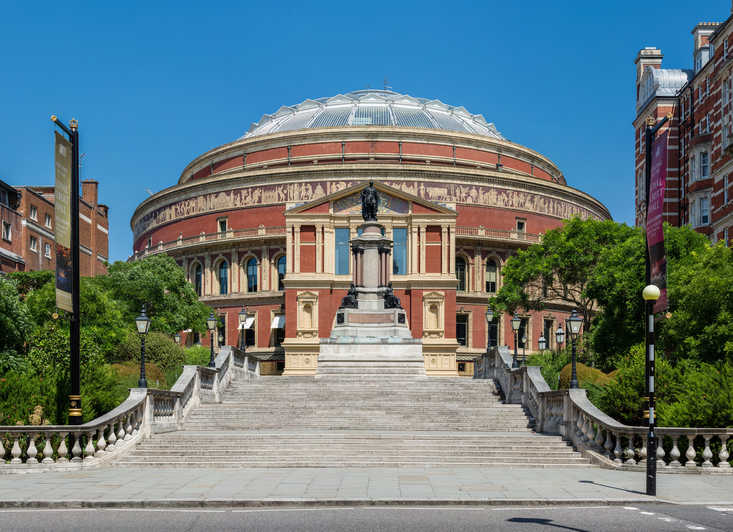 USA
1892 = 400leté výročí objevení Ameriky → píše kantátu Te Deum, op. 103, a Americký prapor (jeho premiéru 1895 už neslyšel)
říjen 1892 první cesta do NYC
jeho pobyt zde byl dostatečně připraven úspěchy jeho děl (Slovanské tance, Stabat Mater…)
doprovod: Josef Jan Kovařík
nové vlivy: černošská a indiánská hudba: smyčcový kvintet Es-dur, op. 97, se dvěma violami – zde zní melodie, kterou chtěl použít na USA hymnu, ale kvůli krachu na burze se neuskutečnilo
vyučoval na konzervatoři v NYC (založila J. Thurber 1885) a její ředitel
1893 
začíná komponovat 9. symfonii, tentýž rok zde světová premiéra NYC filharmonií, obrovský úspěch
krach na newyorské burze
USA podruhé 1894 – 1895
Dvořák 1894 poprvé řídil i díla jiných autorů
1894 nakrátko zpět do Čech, slavnostní uvítání
úspěchy v USA – Simrock ustupuje a vydává všechna Dvořákova dosavadní díla
1894 premiéra Novosvětské symfonie v Londýně, o pražskou premiéru se ucházel nově založený spolek hráčů orchestru Národního divadla pod názvem Česká filharmonie
úmrtí: 1893 Čajkovskij, 1894 Hans von Bülow a Dvořákův otec → touha vrátit se domů
[Speaker Notes: Symfonie č. 9, e moll, op. 95, Novosvětská
https://www.youtube.com/watch?v=oLWpgWuUaU4]
od 1895 opět profesorem na pražské konzervatoři (kompozice, před ním Karel Stecker), jeho žáci: Josef Suk, Oskar Nedbal, Julius Fučík, Vítězslav Novák, Rudolf Karel… → Dvořákova „kompoziční škola“, od 1901 jejím ředitelem
(1895 zemřela Marie Červinková-Riegrová)
1896 
založena Česká filharmonie (!!!) – její první koncert řídil Dvořák, program sestával výhradně z jeho děl
poslední cesta do Anglie, zde v Queen‘s Hall diriguje premiéru violoncellového koncertu h-moll (sólista Leo Stern)
cesta do Vídně - poslední setkání s Brahmsem, seznámení s A. Brucknerem
1897 umírá Karel Bendl a J. Brahms (ve Vídni ho Dvořák vystřídal ve funkci udělování státních uměleckých stipendií), 1900 umírá Zdeněk Fibich
1897 další nabídka z USA, ale Dvořák odmítá (agorafobie)
1898 svatba dcery Otýlie s Josefem Sukem (o Otýlii se zajímal také Zdeněk Nejedlý)
[Speaker Notes: Violoncellový koncert h moll, op. 104
https://www.youtube.com/watch?v=4gs-vhwBrD0]
začátek století – citelné ztráty přátel: Simrock (1901), Adolf Čech (1903) aj.
1901 narození vnuka = otec houslisty Josefa Suka mladšího
Josef Suk (starší, 1874 – 1935) + Dvořákova dcera Otýlie
	→ 1901 syn Josef Suk – inženýr, majitel cukrovaru, amatérský houslista
	→ 1929 syn Josef Suk (mladší, 1929 – 2011), pravnuk A. Dvořáka
1904 zemřel náhle (nachlazení, embolie plic)
Dílo
celkem 115 opusů
nepřeberná melodika a bohatá instrumentace = jeho nejsilnější stránka
láska k lidovému umění: hudba prostá, snadno zapamatovatelná → úspěch, znak nevzdělanosti?
vyrůstal v ovzduší venkovských kapel → záliba v pohádkových námětech, láska k lidovému umění
pro Komzákovu kapelu: smyčcový kvartet, op. 1, a kvintet, op. 2
1865 – plodný rok, žádné z těchto děl nebylo za jeho života vydáno tiskem
symfonie c-moll Zlonické zvony (bez op. č.)
symfonie B-dur, op. 4 – motiv „vodního kouzla“ se později objevuje v Rusalce
1. violoncellový koncert
písňový cyklus Moravský cypřiš
od 1868 – vliv Lisztův a Wagnerův:
3 smyčcové kvartety: B-dur a D-dur (1869), e-moll (1870) – v tomto vliv Wagnera největší. Z jeho pomalé věty → Nokturno H-dur – jeho podoby: pro smyčcový orchestr, pro housle a klavír a pro čtyřruční klavír
1870 opera Alfred – osvobozenecká tematika, předehra = slavnostní koncertní číslo, opět silný vliv Wagnera
1870 opera Král a Uhlíř, hudba značně přetížená, předehra měla premiéru 1872 pod taktovkou B. Smetany
od konce 60. let až do smyčcového kvartetu e-moll experimentátorství
1873 kantáta Hymnus (na slova V. Hálka, konečná verze 1885) → Dvořák hudební autoritou
1874 
premiéra 3. symfonie, dirigoval B. Smetana. Spojuje tu Scherzo a Finale do jedné věty (Dvořákův vynález)
smyčcové kvartety č. 5. f-moll, č. 6 a-moll (tento nedokončil)
zničil koncertní předehru Romeo a Julie a Oktet
symfonie d-moll – vliv Wagnera (1. věta) a Schumanna (2. věta)
Rapsodie a-moll (původní název Symfonická báseň) – heroicko-dramatická, podobně jako symfonie d-moll
nová verze opery Král a uhlíř = Dvořákův tvůrčí přerod, vliv Smetany, ne komplikovaná ale klasicistně přehledná
Rapsodie-symfonická báseň (bez udání programního obsahu)
7. smyčcový kvartet a-moll
opera Tvrdé palice – jednoaktovka, maloměstské prostředí
1875 
smyčcový kvintet G-dur (ke kvartetu přistupuje kontrabas). Z jeho pomalé věty → Nokturno, op. 40 (wagnerovsky nekonečná melodie) – jeho podoby: pro smyčcový orchestr, pro housle a klavír a pro čtyřruční klavír
Moravské dvojzpěvy pro soprán a tenor s doprovodem klavíru, op. 20
píše na přání rodiny Neffů 
později dopisuje op. 29, 32 a 38 – všechny pro ženské hlasy
premiéra 1877, dirigoval L. Janáček (také je upravil pro smíšený sbor a klavír)
klavírní trio B-dur, op. 21
klavírní kvartet D-dur, op. 23 – opět spojuje Scherzo a Finale
5. symfonie F-dur, op. 24 (podle Simrocka op. 76) – pastorální charakter
opera Vanda – historická, polský mytický námět, monumentální dílo, těžiště ve sborech, živá je předehra
1876
klavírní koncert g-moll – dlouho nepochopený na rozdíl od koncertu houslového a violoncellového, zájem až po přepracování sólového partu Vilémem Kurzem (v lisztovsko-chopinovském duchu)
další klavírní díla 1876 – 1880
10 děl pro klavír – mezi nimi např. Siluety
Dumka op. 35 – první takto zvaná skladba v jeho díle (pozor: Dumky op. 12 vznikly později). Dvořákova dumka = lyricko-elegická skladba, někdy se změnami metra
Téma s variacemi, op. 36 – Dvořákův nejrozsáhlejší klavírní útvar
1877
Symfonické variace
opera Šelma sedlák – velmi slabé libreto
Stabat mater – 10dílná kantáta, händelovská velikost
1878 – „slovanské období“
Slovanské tance – 1. řada (8 čísel)
novoromantická idealizace lidových tanců
původně pro čtyřruční klavír, ale také tento rok zinstrumentoval
1. a 8. furiant, 3. polka, 4. a 6. sousedská, 5. a 7. skočná, 2. ukrajinský tanec
Smyčcový sextet A-dur (ke kvartetu přistupuje druhá viola a violoncello)
Tři novořecké básně pro zpěv a orchestr – zahrnuje písně srbské, litevské a irské
Symfonická rapsodie A-dur – nejpopulárnější z cyklu Slovanských rapsodií
10. smyčcový kvartet Es-dur – mistrovské dílo, píše pro Florentinské kvarteto, 2. věta je dumka, 3. věta pomalá
skladby pro Hlahol: Žalm 149 pro mužský sbor a orchestr a Slavnostní pochod C-dur
1879
Česká suita D-dur, op. 39
houslový koncert a-moll – psal pro Joachima, prem. František Ondříček
Cigánské melodie, op. 55 – na objednávku vídeňské dvorské opery, obsahuje proslulou píseň Když mne stará matka
1880
6. symfonie D-dur – dedikoval H. Richterovi
orchestrace Brahmsových Uherských tanců
1881
opera Dimitrij – ruský náměr, vynikající libreto: Marie Červinková–Riegrová
Legendy – pro čtyřruční klavír
11. smyčcový kvartet
1882
klavírní trio f-moll, op. 65
1883
klavírní cyklus Ze Šumavy
koncertní předehra Husitská – pro slavnosti k otevření ND
[Speaker Notes: Když mne stará matka: https://www.youtube.com/watch?v=0I25E2s7wlI]
pro Londýn:
kantáta Svatební košile – text K. J. Erben, L. Janáček nadšen
diriguje tu 7. symfonii d-moll
konečná verze Hymnu – věnoval anglickému národu
oratorium Svatá Ludmila – na text Vrchlického
další dílo z 80. let:
2. řada Slovanských tanců
klavírní kvintet č. 2, A-dur, op. 81
Mše D-dur pro zpěv a varhany
opera Jakobín – libreto Červinková-Riegrová
revize některých komorních děl, Cypřišů (→ Písně milostné, op. 83)
myšlenkově závažná díla: klavírní kvartet Es-dur, 8. symfonie G-dur
90. léta a USA
Requiem pro sóla, sbor a orchestr, op. 89
vrcholné dílo jeho tvorby
na objednávku výboru hudebního festivalu v Birminghamu (1889)
latinský text
premiéra v Birminghamu za řízení Dvořáka 1891
Dumky, op. 90 – pro soubor klavírního tria
cyklus tří koncertních předeher: V přírodě (→ impresionismus), Karneval a Othello
skladby za pobytu v USA:
9. symfonie e-moll from the New World (Novosvětská / Z nového světa)
smyčcový kvartet č. 12, F-dur, op. 96 Americký (zkomponoval za 9 dní)
smyčcový kvintet Es-dur, op. 97 se dvěma violami – silně ovlivněný indiánskou hudbou
americké názvuky také v Klavírní suitě A-dur
Biblické písně – cyklus 10 písní
1894 za pobytu na Vysoké píše slavné Humoresky, op. 101 (→ Humoreska Ges-dur)
1894 poslední USA dílo:
violoncellový koncert h-moll – „10. symfonie“, dedikoval Hanuši Wihanovi, premiéroval Leo Stern v Londýně, později také v Praze
rozpracovává 13. smyčcový kvartet (dedikace Thurberové), ale nedokončuje ho
[Speaker Notes: Smyčcový kvartet F dur, op. 96, Americký 
https://www.youtube.com/watch?v=pV-kbAydcwk
Humoreska op. 101, č. 7, Ges dur
https://www.youtube.com/watch?v=G38Ark5MQE8
https://www.youtube.com/watch?v=qEZCniYnFko]
skladby po návratu do Čech
vrcholná syntéza jeho tvorby: 13. smyčcový kvartet G-dur, op. 105, dokončení smyčcového kvartetu As-dur z USA
symfonické básně (podle Erbenovy Kytice):
Vodník – předjímá impresionismus
Polednice - nejukázněnější
Zlatý kolovrat – charakter výpravné povídky
Holoubek – nejbarevnější, geniální zvukové nápady, premiéroval L. Janáček, má 2 závěry: march funebre později přepracoval na smířlivý závěr
1896 velká revize opery Jakobín – nový Terinčin zpěv (text F. L. Rieger, otec Červinkové)
1897 Píseň bohatýrská – poslední orchestrální dílo (premiéra ve Vídni pod taktovkou G. Mahlera), dál se chtěl věnovat jen operní tvorbě:
1898/9 Čert a káča - libreto Adolf Wenig
1900 
Rusalka – libreto Jaroslav Kvapil, předjímání impresionismu, zahraniční úspěchy
Slavnostní zpěv – kantáta, jediné přerušení mezi operní tvorbou
1902 
Armida – rytířská, spor náboženství (islám X křesťanství), libreto Jaroslav Vrchlický
načrtává operu Horymír
[Speaker Notes: Rusalka – árie Měsíčku na nebi hlubokém
https://www.youtube.com/watch?v=9kjtgeydoUM (od 01:05)]
Dílo chronologicky
60. a 70. léta 19. století
období přípravné a kompozičně-technického dozrávání, hledání vlastní hudební řeči
inspirací Beethoven, Schubert, Schumann, Liszt, Wagner, Smetana
prvních 5 symfonií, rané opery (Alfred, Král a uhlíř, Tvrdé palice, Vanda, Šelma sedlák), kantáta Hymnus, oratorium Stabat mater, klavírní koncert g moll ad.
 1875–1880, „moravské období“
Moravské dvojzpěvy
 1878–1890, „slovanské období“
vrcholné skladby, nejplodnější – symfonie č. 6, 7, 8, orchestrální předehra Můj domov, opery Dimitrij, Král a uhlíř (2. verze), Jakobín, Slovanské tance op. 46 a 72, orchestrální Slovanské rapsodie, kantáta Svatební košile, oratorium Svatá Ludmila, klavírní cykly pro 4 ruce Legendy a Ze Šumavy, houslový koncert a moll, komorní hudba atd.
1892–1895, „americké období“
charakteristické pentatonikou a zhutnělou, jasnou hudební řečí s výraznými melodickými obrysy a pevnou formální výstavbou
9. symfonie, violoncellový koncert h moll, smyčcový kvartet Americký, Biblické písně, duchovní kantáta Te Deum
1896–1904, lyrické, pohádkové a impresionistické období
završení Dvořákova hudebního vývoje
4 symfonické básně podle sbírky balad Kytice K. J. Erbena, pohádkové opery Čert a Káča, Rusalka a fantazijně exotická opera Armida
Dílo – souhrn operní tvorby
začal komponovat poměrně pozdě, všechny 1870 – 1900, celkem 10 oper
Alfred – historická, tragická, s vítězným koncem, vliv Wagnera a pozdního romantismu
Král a uhlíř (tato má dvě zcela odlišná znění) – vliv Wagnera a pozdního romantismu
Vanda – tragická, z polského dávnověku
komické: Tvrdé palice, Šelma sedlák (duet Jeníka a Bětušky Rozlučme se, drahá) – vstoupil jimi do veřejného povědomí coby operní skladatel
Dimitrij – podle Borise Godunova (Musorgský, text Červinková-Riegrová), typ velké francouzské opery, 2x podstatně přepracována
Jakobín (libreto Červinková-Riegrová) – venkovské prostředí, mistrovská instrumentace (duet My cizinou jsme bloudili)
Čert a káča (libreto Josef Wenzig) – mnoho taneční hudby
Rusalka (1901) – pohádková, směřuje k impresionismu, libreto Jaroslav Kvapil podle Andersena a Erbena (Kytice). Po Prodané nevěstě a Janáčkových operách je to česká nejpopulárnější opera
Armida – méně zdařilá oproti ostatním
Dílo - symfonie
č. 1 c-moll, Zlonické zvony (1865)
č. 2 B-dur, op. 4  (1865)
č. 3 Es-dur, op. 10 (1876) – spojuje Scherzo a Finale
č. 4 d-moll, op. 13 (1874)
č. 5 F-dur, op. 24 (1875)
č. 6 D-dur, op. 60 (1880)
č. 7 d-moll, op. 70 (1885)
č. 8 G-dur, op. 88 (1889)
č. 9 e-moll, Z nového světa / Novosvětská, op. 95 (1893)
Životní ocenění
1878 členem výboru Umělecké besedy
1881 čestným členem Umělecké besedy
čestným členem londýnské filharmonické společnosti
1890 rytířský řád železné koruny III. třídy
1891 čestný doktorát na univerzitě v Cambridge
1891 čestný doktor filozofie na české univerzitě v Praze
1892 jmenován uměleckým ředitelem konzervatoře v NYC
čestný odznak Litteries et artibus (rytíř řádu železné koruny, medaile, kterou před ním dostal jen Brahms 1899)
1901 člen rakouské panské sněmovny (spolu s Jaroslavem Vrchlickým)
Reflexe Dvořákova díla a tvorby, literatura
v zahraničí spolu s Janáčkem dnes nejznámější český skladatel!
životopisec Otakar Šourek
DVOŘÁK, Antonín, Milan KUNA a Markéta HALLOVÁ. Korespondence a dokumenty: kritické vydání. 10 sv. Praha: Editio Bärenreiter Praha, 2004. ISBN 80-86385-26-4
autor tematického katalogu: Jarmil Burghauser
http://www.antonin-dvorak.cz/uvod
Hudba v USA v 19. století
dva zdroje hudební tvorby (oba se prolínaly):
nonartificiální hudba (populární, lidová) 
artificiální – umělá
1842 v NYC založen první stálý symfonický orchestr
Skladatelé:
Stephen Foster (1826 – 1864)
první USA skladatel živící se výhradně komponováním
Dudley Buck (1839 – 1909) 
skladatel, varhaník, autor hudebně-teoretických prací a příspěvků
studia v Evropě (Lipsko, Drážďany, Paříž)
iniciátor Dvořákovy spolupráce s NYC
pedagog – mnoho jeho žáků výrazné hudební osobnosti 2. pol. 19. stol. v USA, někteří společní žáci s Dvořákem (např. Harry Rowe Shelley)

Hudební kultura v USA:
Jeanette Thurber (1850 – 1946)
mecenáška a patronka klasické hudby v USA
1885 zakladatelka konzervatoře v NYC, kam pozvala do funkce ředitele A. Dvořáka
Dwight's Journal of Music (1852 – 1881, Boston)
John Dwight – první hudební kritik v USA
vlivný a nejrespektovanější časopis v 2. pol. 19. stol. v USA
přispěvatel mj.: Alexander Thayer (1817 – 1897) - hudební historik, jako první v USA napsal Beethovenovu biografii
[Speaker Notes: https://archive.org/stream/dwightsjournalm10dwiggoog#page/n11/mode/2up]
Literatura
Dwight's Journal of Music: https://archive.org/search.php?query=journal%20of%20music  
HANSLICK, Eduard. O hudebním krásnu: příspěvek k revizi hudební estetiky. Praha: Editio Supraphon, 1973. 137 s.
HONS, Miloš. Hudba zvaná symfonie. Praha: TOGGA, 2005. ISBN 80-902912-6-0, s. 201–232, 261-297
LUDVOVÁ, Jitka. Dokonalý antiwagnerián Eduard Hanslick: Paměti, fejetony, kritiky: Výbor z díla. Praha: Supraphon, 1992. 421 s.